Mood Disorders
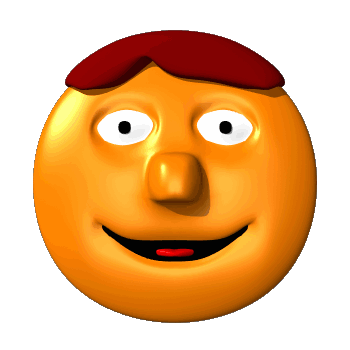 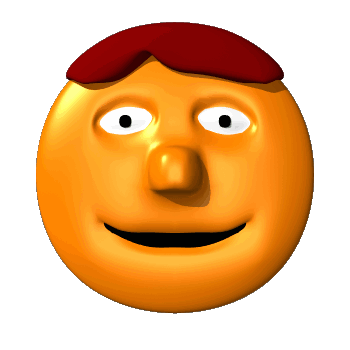 Mood Disorders
Psychological Disorders characterized by emotional extremes.
Dysthymic Disorder
Major Depressive Disorder
Seasonal Affective Disorder
Bipolar Disorder
Dysthymic Disorder
Suffering from mild depression every day for at least two years.
Depression
The common cold of psychological disorders
Signs Include
Lethargy and fatigue
Feelings of worthlessness
Loss of interest in family & friends
Loss of interest in activities
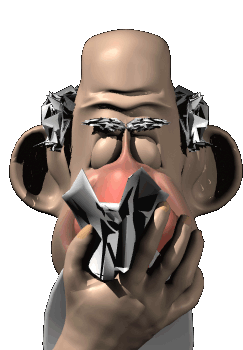 Depression
Depression
Major Depressive Disorder
A person, for no apparent reason, experiences two or more weeks of depressive moods.
Includes feelings of worthlessness and diminished interest or pleasure in most activities.
Seasonal Affective Disorder
Bipolar Disorder
Person alternates between the hopelessness and lethargy of depression and the overexcited state of mania.
Famous People with Bipolar
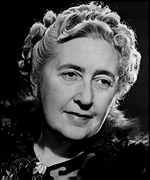 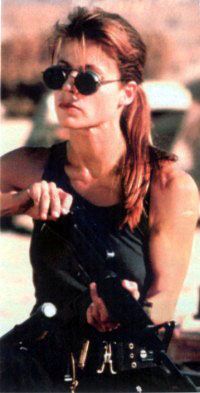 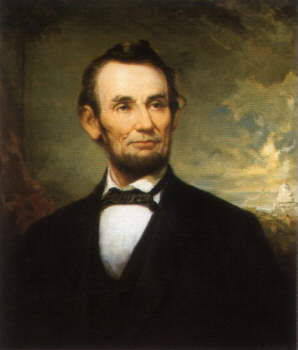 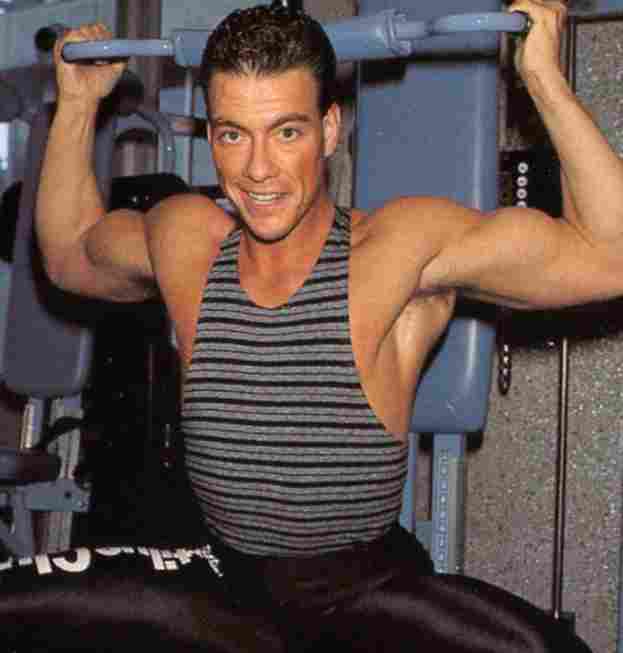 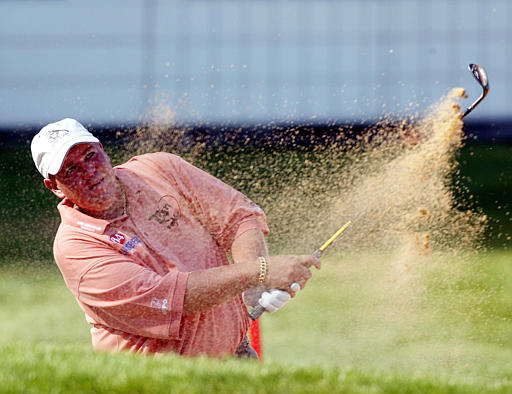 Bipolar Brain
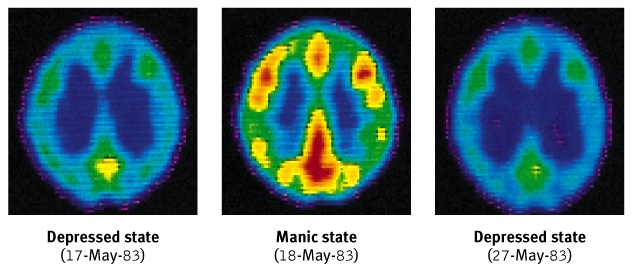